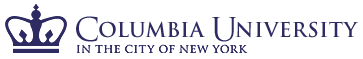 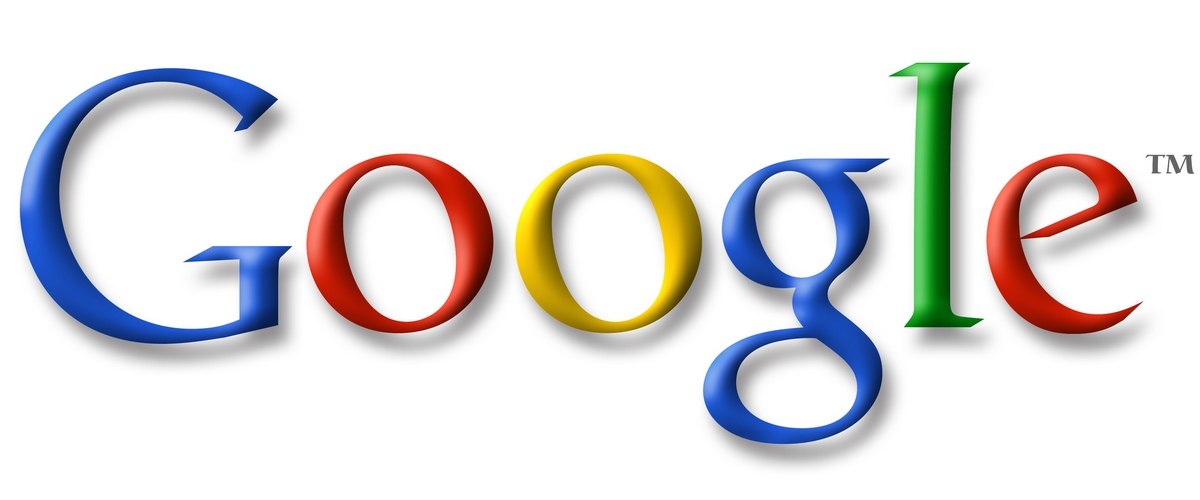 Sequential Projection Learning for Hashing with Compact Codes
1Jun Wang, 2Sanjiv Kumar, and 1Shih-Fu Chang
1Columbia University, New York, USA
2Google Research, New York, USA
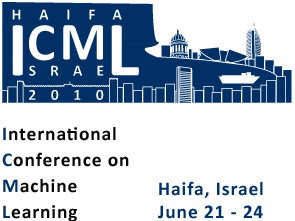 Nearest Neighbor Search
Nearest neighbor search in large databases with high dimensional points is important (e.g. image/video/document retrieval)
Exact search not practical 
Computational cost
Storage cost (need to store original data points)
Approximate nearest neighbor (ANN)
Tree approaches (KD tree, metric tree, ball tree, … )
Hashing methods (locality sensitive hashing, spectral hashing, …)
[Speaker Notes: Searching nearest neighbors is very critical for many applications in large databases, such as image/video, and documents retrieval. Exact nearest neighbors search is not practical due to both computation cost and storage cost. Fortunately, in real situations, it is good enough to finding the approximate nearest neighbors, that is ANN. There are two categories of ANN search techniques, tree based and hashing based. But tree based approaches still have memory constraints and sometimes can not work well for high dimensional data. Therefore, we focus on hashing approach in our work.]
Binary Hashing
Hyperplane partitioning






Linear projection based hashing
h1
h2
x1
x3
x4
010…
100…
111…
001…
110…
x2
x5
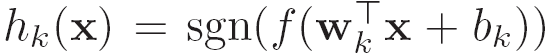 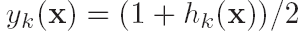 [Speaker Notes: Here is one possible way to generate binary hashing codes based on linear projections. For each hash bit, a certain hyperplan is drawn and partition the data into two sections. The left part is assigned hash value zero and the right section is assigned with 1. Similarly, the hyperplan h2 generates another hash bit. If do it over and over, you can create K-bit hash codes. 
A general form of linear projection based hashing is listed here.]
Related Work
Different choices of projections
random projections 
locality sensitive hashing (LSH, Indyk et al. 98)
shift invariant kernel hashing (SIKH, Raginsky et al. 09)
principal projections
spectral hashing (SH, Weiss, et al. 08)
Different choices of 
identity function: LSH & Boosted SSC (Shakhnarovich, 05)
sinusoidal function: SH & SIKH
Other recent work:
Restricted boltzman machines (RBMs, Hinton et al. 06)
Jian et al. 08 (metric learning)
Kulis et al. 09 & Mu et al. 10 (kernerlized)
Kulis NIPS 09 (binary reconstructive embedding)
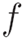 [Speaker Notes: Starting from the general form of hash functions, there are many approaches haven been developed. First, we can choose different projections. For example, LSH and shift invariant kernel hashing use random projections. SH uses principal projections. Second, we can choose different forms of function f. LSH and Boosted SSC uses identity functions and SH and SIKH use sinusoidal function.]
Main Issues
Existing hashing methods mostly rely on random or principal projections
not  compact
low accuracy
Simple metrics are usually not enough to express semantic similarity
Similarity given by a few pairwise labels
Goal: to learn binary hash functions that give high accuracy with compact codes
	--- semi-supervised and unsupervised cases
[Speaker Notes: Now the question is what is the main issues of these proposed methods.]
Formulation
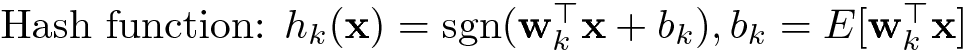 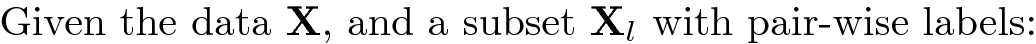 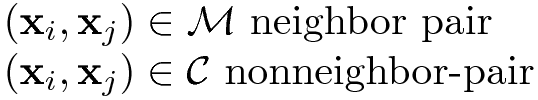 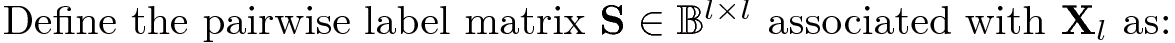 x2
x3
x1
x6
x7
x4
x8
x5
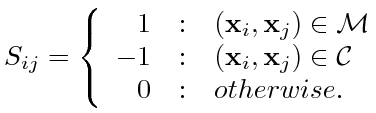 x1
x2
x3
x4
x5
x6
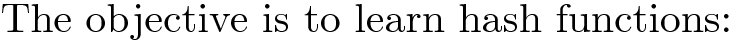 x7
x8
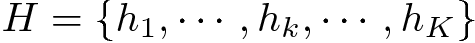 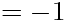 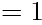 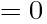 [Speaker Notes: Here is the formulation of our hash learning method. We use the very simple hash form by setting f as identity function. It is just projection followed by thresholding. In our case, we use mean partition. If assume the data zero centered, the thresholding is just zero partitioning.]
Formulation - Empirical Fitness
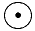 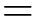 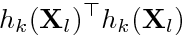 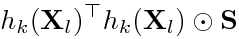 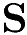 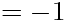 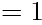 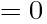 # of wrongly hashed pairs
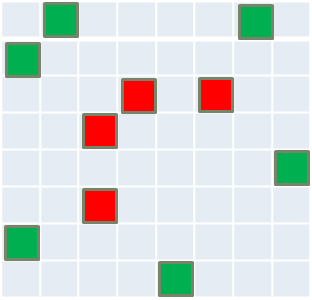 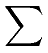 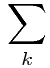 # of
# of
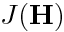 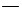 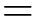 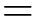 # of correctly hashed pairs
[Speaker Notes: Now I introduce the empirical fitness.]
Empirical Fitness
How well the hash codes fit on the training data



Recall the definition of pair-wise label metric



Objective:
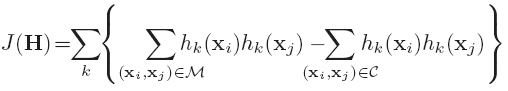 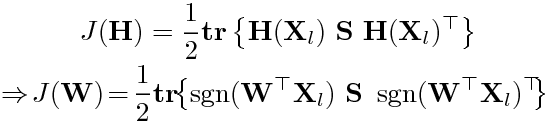 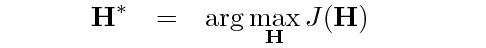 Relaxing Empirical Fitness
Replace the sign of projections with the signed magnitude





A more simplified matrix form as:
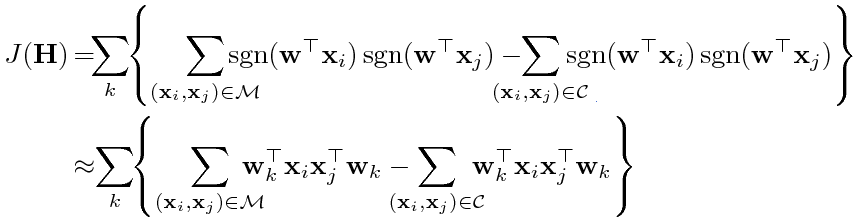 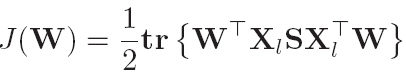 Information Theoretic Regularizer
Maximizing empirical fitness is not sufficient






Maximizing the combination of empirical fitness over training data and entropy of hash codes
1
Neighbor pair
-1
1
-1
Non-neighbor pair
Maximum entropy principle
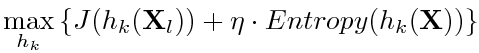 Relaxing Regularization Term
Step 1: Maximum entropy equals balanced partition

Step 2: Balanced partition equals partition with maximum variance

Step 3: Substitute the maximum bit-variance term by its lower bound
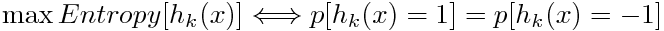 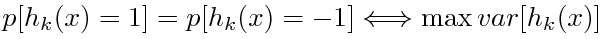 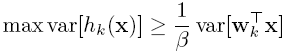 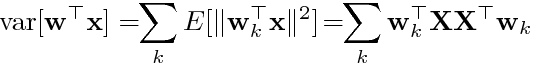 Final Objective
Orthogonal solution by Eigen-decomposition on adjusted covariance matrix M
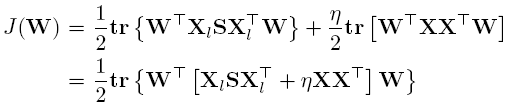 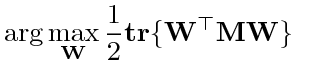 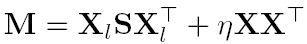 “adjusted” covariance matrix
Not very accurate!
Sequential Solution
Motivation: to learn a new hash function which tries to correct the mistakes made by previous hash function
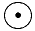 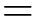 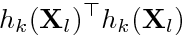 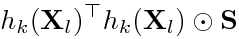 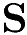 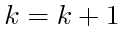 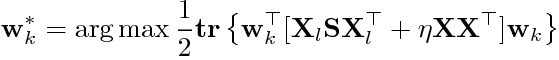 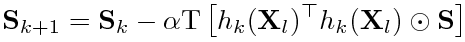 Update Label Matrix
Impose higher weights on point pairs violated by the previous hash functions
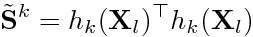 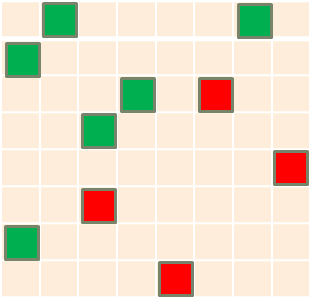 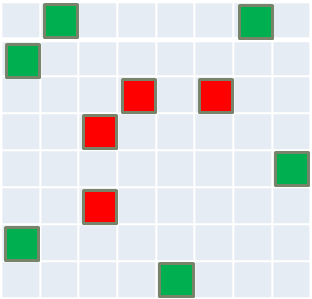 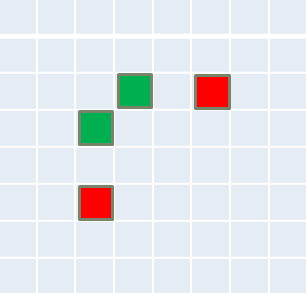 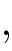 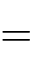 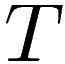 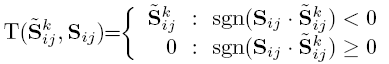 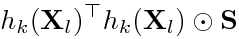 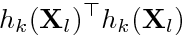 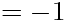 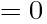 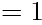 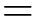 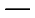 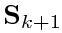 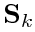 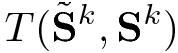 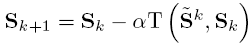 S3PLH  Algorithm Summary
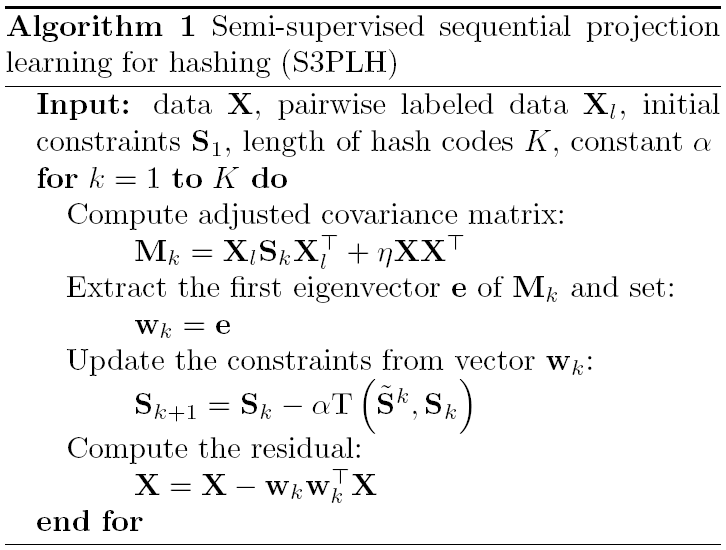 Unsupervised Extension (USPH)
Observation - boundary errors
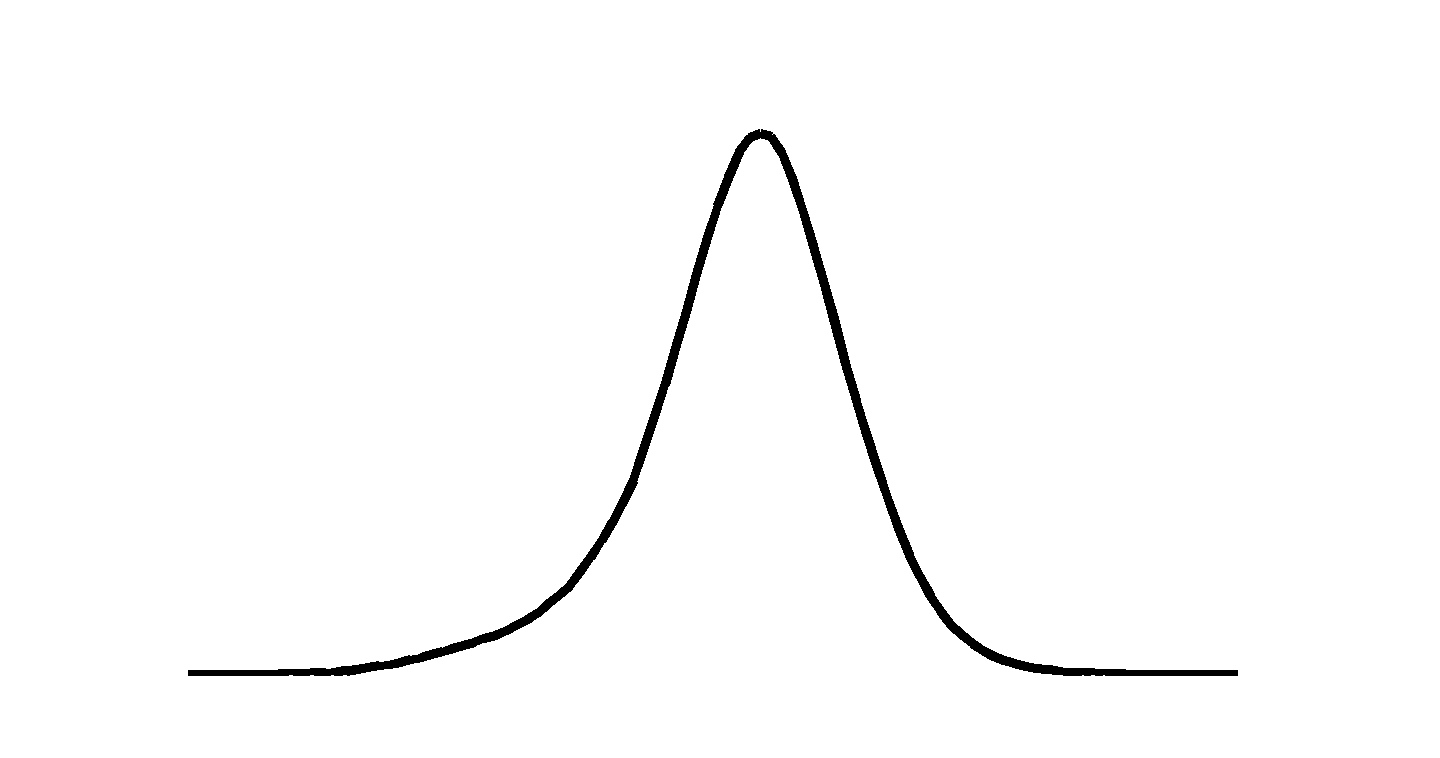 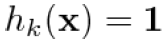 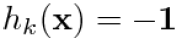 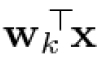 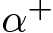 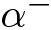 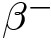 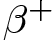 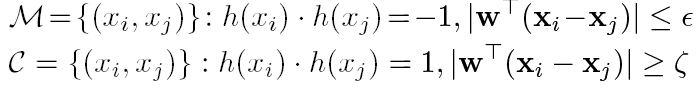 [Speaker Notes: Now we show how to extend the sequential learning idea to unsupervised case. Remember the key idea of sequential learning is to detect errors based on the given pair wise labels and design a new hash function to correct these errors. Clearly for unsupervised cases, there are no pair wise labels for detect the errors directly.]
Pseudo Pair-Wise Labels
Pseudo set of labeled data from 
	      contains all the point pairs:

Accordingly, generate a pseudo label matrix


Different with SPLH, USPLH generates new pseudo labels and the corresponding label matrix, instead of updating weights of a fixed set of given labels.
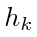 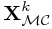 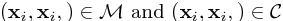 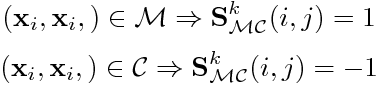 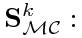 USPLH  Algorithm Summary
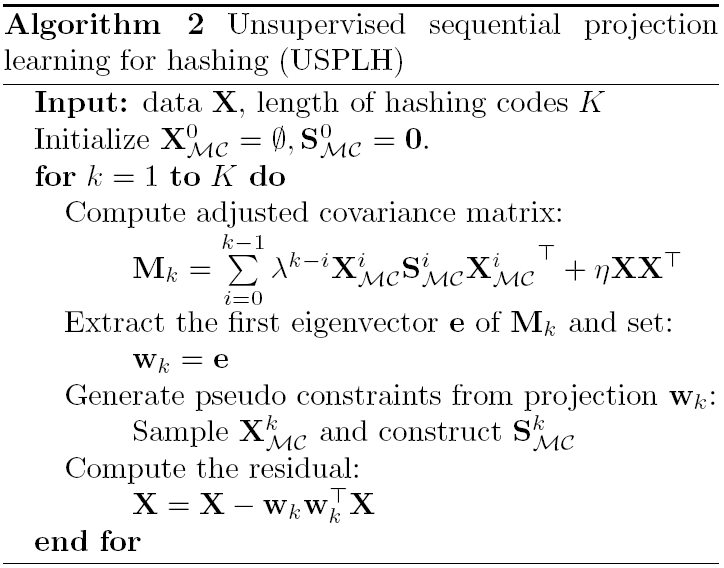 35
Experiments
Datasets
MNIST (70K) – supervised case
SIFT Data (1 Million SIFT features) – unsupervised case
Evaluation protocol
Mean Average Precision and Recall
Setting of training:
	MNIST data
		semi-supervised: 1K labeled samples for training, 1K for query test
	 SIFT Data 
		unsupervised: 2K pseudo labels for training, 10K for query test
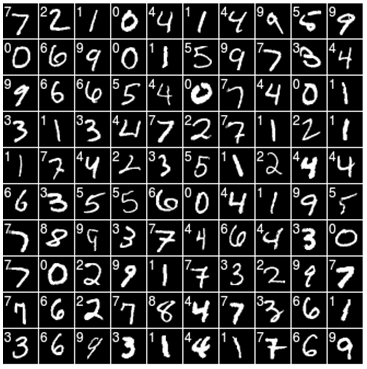 MNIST Digits
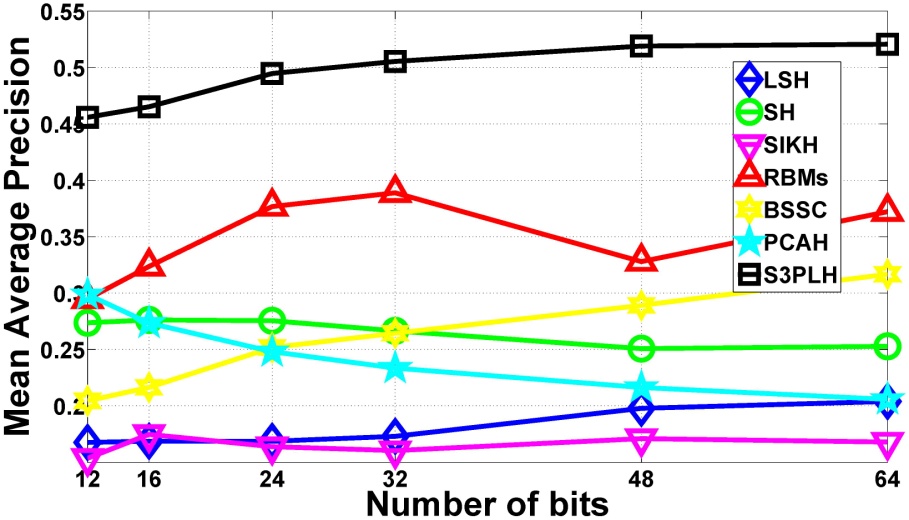 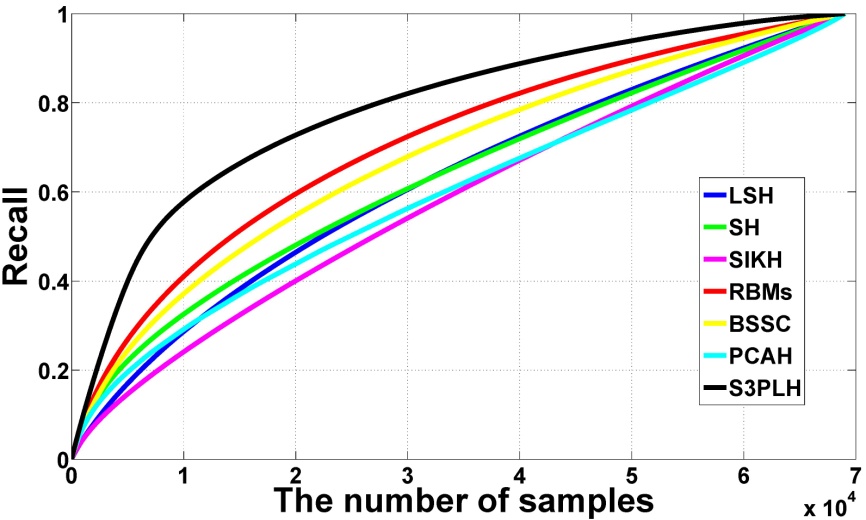 48-bit Recall curve
Training and Test Time
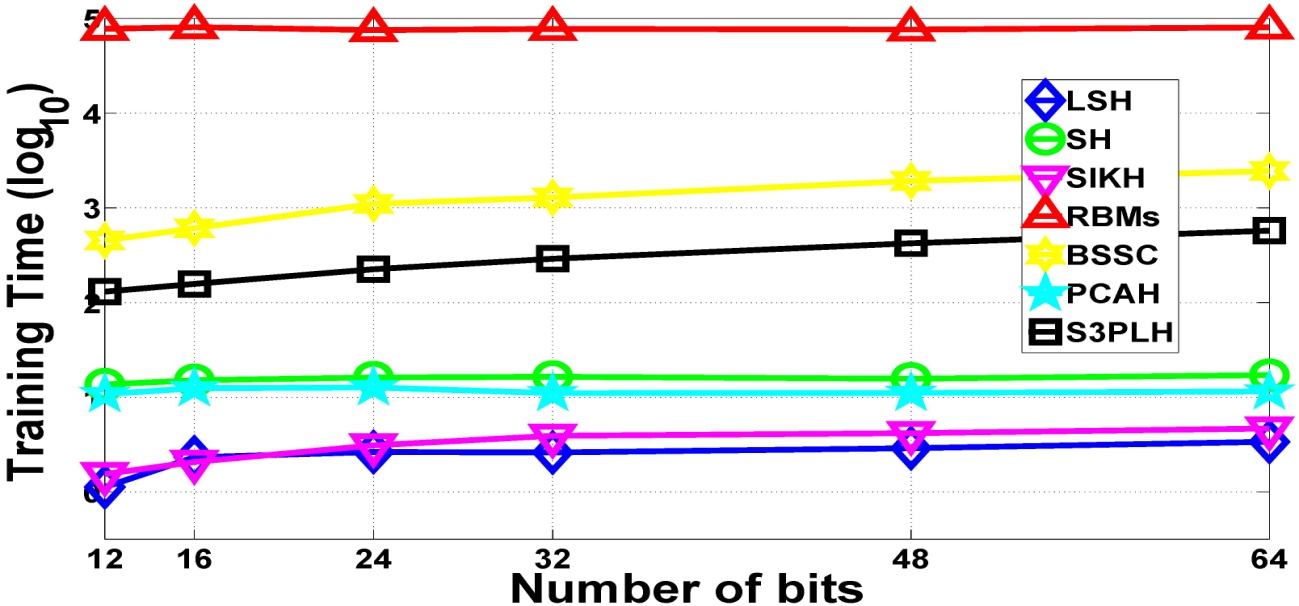 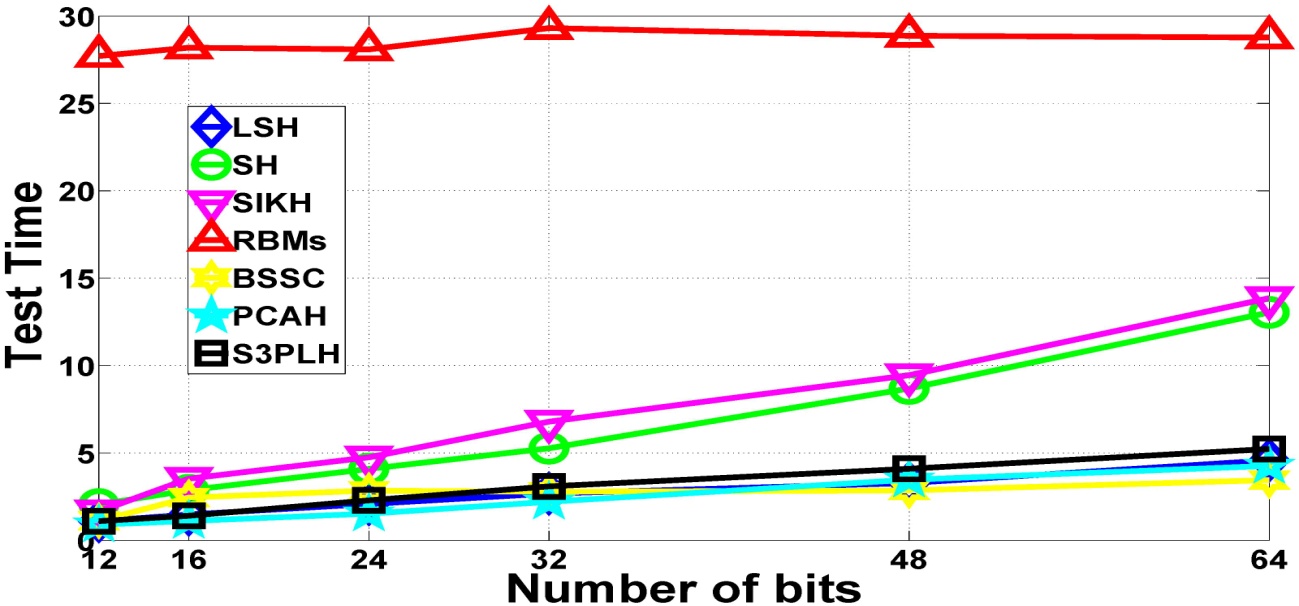 SIFT 1 Million Data
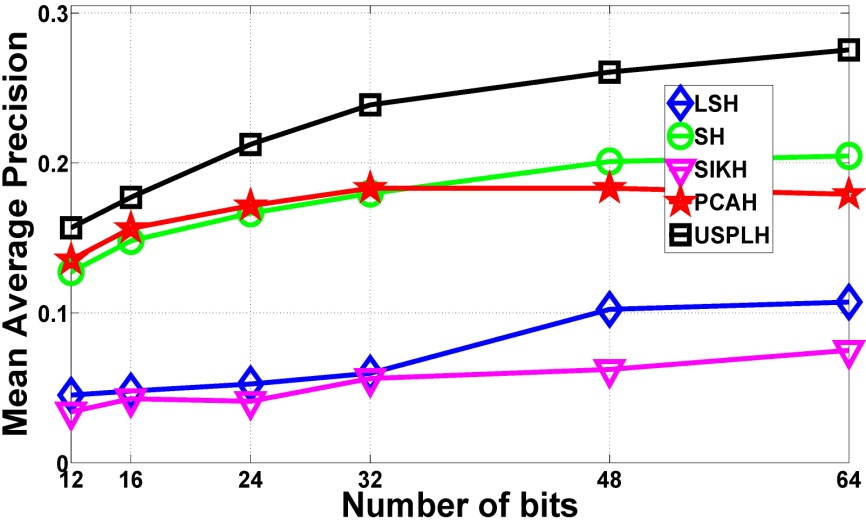 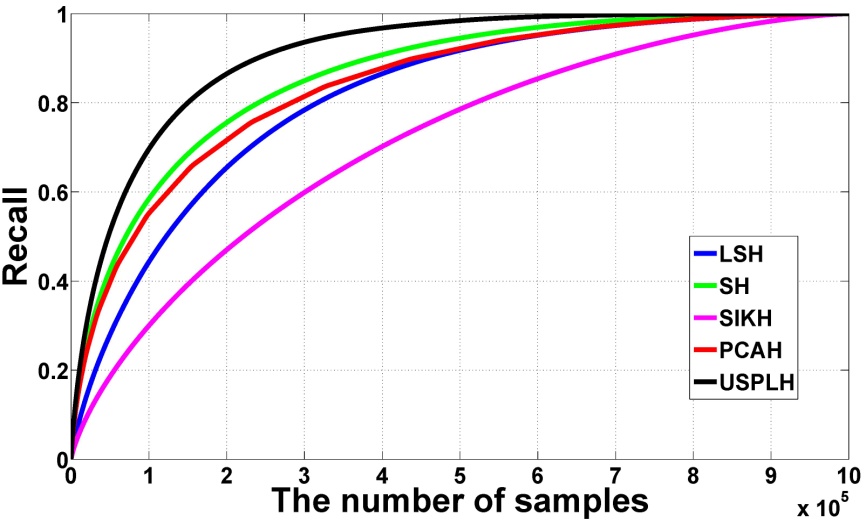 48-bit Recall curve
Summary and Conclusion
Summary and contributions
A semi-supervised paradigm for hashing learning (Empirical risk with information theoretic regularization);
Sequential learning idea for error correction;
Extension of unsupervised case;
Easy implementation and highly scalable;
Future work
Theoretical analysis of performance guarantee
Weighted hamming embedding
Thank you!